Теоретические основы регулирования величины валютного курса
1
Подготовил: Забара В.Н.
Научный руководитель: Лаврикова Н.И.
Валю́тный курс — цена (котировка) денежной единицы одной страны, выраженная в денежной единице другой страны[1].
Валютный курс может определяться либо в результате взаимодействия рыночных сил, либо законодательно. В первом случае курс зависит от спроса на валюту и ее предложения на валютном рынке, во втором случае курс устанавливается государством.
Механизм формирования курса тесно связан с конвертируемостью валюты, то есть с ее способностью свободно обмениваться на другие валюты. Конвертируемость зависит от ограничений, накладываемых государством на валютные операции. Различают конвертируемость по текущему счёту и конвертируемость по счёту движения капитала. Первый вид конвертируемости необходим для свободного осуществления торговых операций (экспорт и импорт), а второй — для свободного движения капитала между странами. Если валюта конвертируется по обоим счетам, то она называется свободно конвертируемой. В этом случае ограничения отсутствуют совсем или минимальны. Как правило, ограничение конвертируемости по счету движения капитала снижает волатильность валютного курса, даже при сохранении конвертируемости по текущему счету.
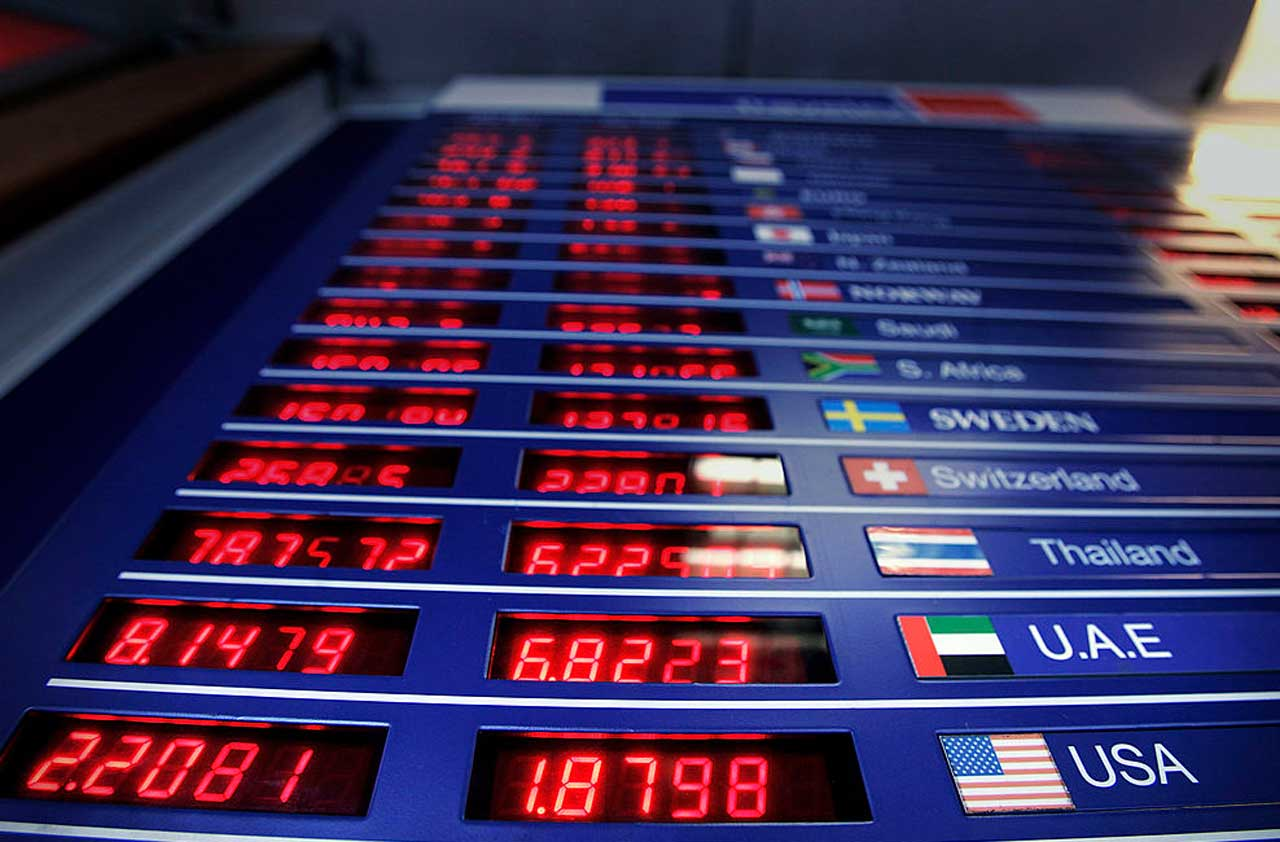 2
Валютная политика — совокупность мероприятий в сфере денежного обращения и валютных отношений, осуществляемых государствами, центральными банками и международными финансовыми органами.
Является одним из главных сегментов экономической политики. При этом валютное регулирование — это способ выражения валютной политики государства.
Формы: Кроме видового дифференцирования валютная политика различается по формам проявления, отвечающая на вопрос «Как?», так выделяют:

Дисконтную политику;

Девизную политику (в том числе валютные интервенции);

Диверсификацию валютных резервов
Валютное ограничение (Валютный контроль);

Регуляцию конвертации валют;
Режим валютного курса;
Девальвацию и ревальвацию.
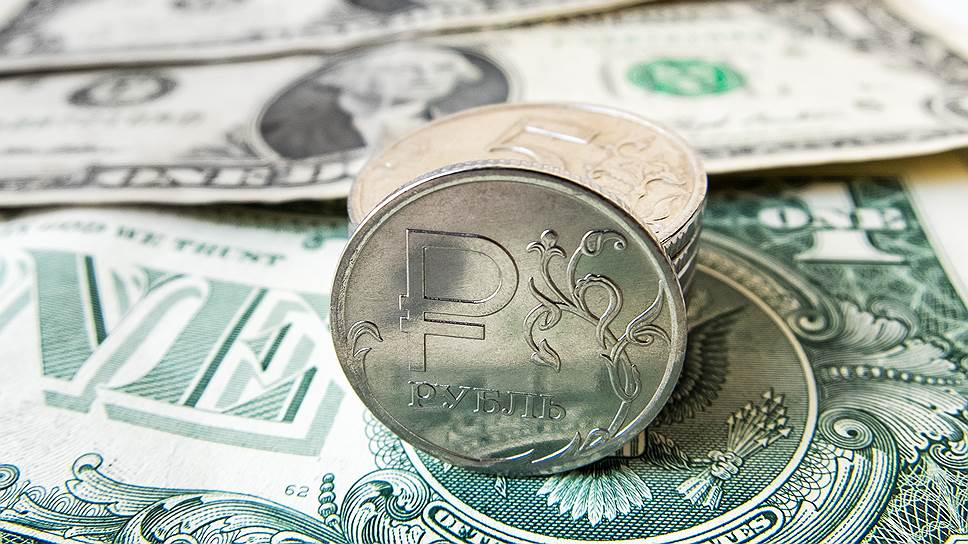 3
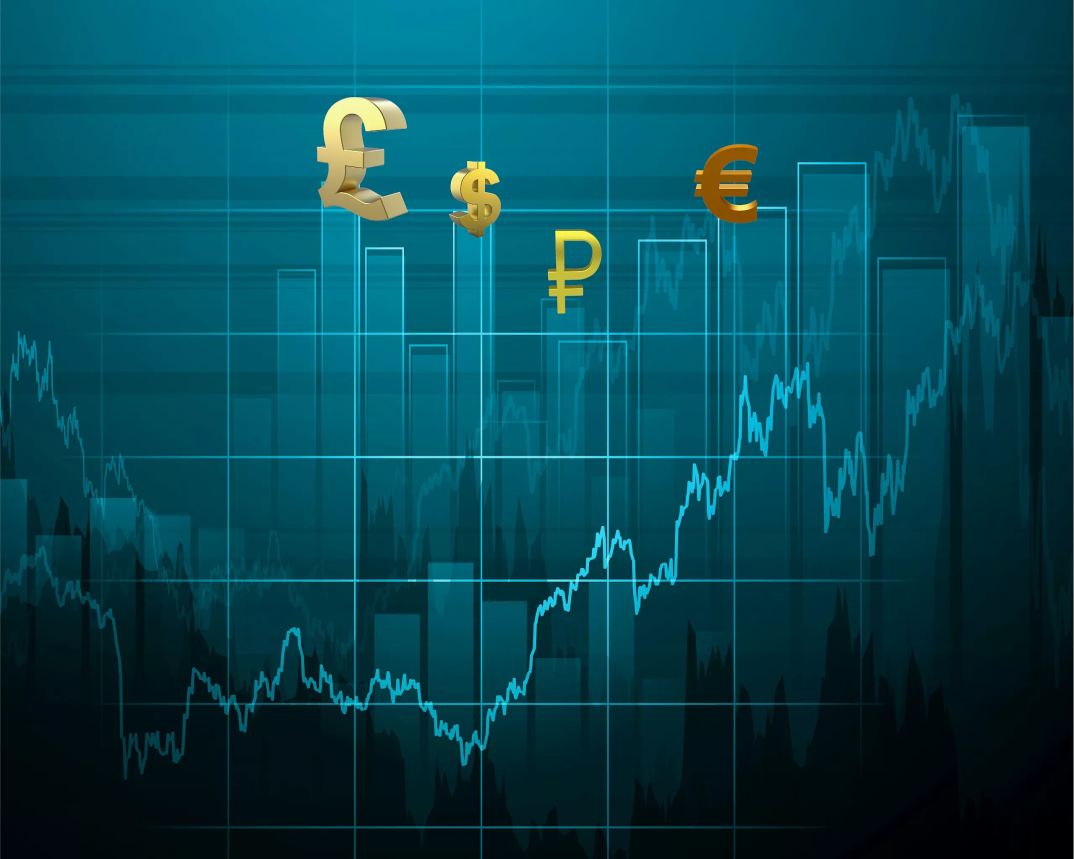 Методы валютной котировки
Валютная котировка (currency quotation) — определениевалютного курса на основе избранных рыночныхмеханизмов.В разных странах используются два основных методавалютной котировки — прямая котировка и косвенная.Прямая котировка — выражение валютного курсаединицы национальной валюты через определенноеколичество единиц иностранной валюты.Косвенная котировка — выражение валютного курсаединицы иностранной валюты через определенноеколичество единиц национальной валюты.Кросс-котировка — выражение курсов двух валют друг кдругу через курс каждой из них по отношению к третьейвалюте, обычно доллару США.
4
В зависимости от вида сделок различают:
• Спот-курс (spot rate) — курс, по которомуобмениваются валюты в течение не более двухрабочих дней с момента достижения соглашения окурсе.• Форвардный курс (forward rate) — согласованныйкурс, по которому обмениваются валюты вопределенный момент в будущем, более чем черезтри дня после достижения соглашения о курсе.
 Расчетные виды валютного курса: 
Номинальный валютный курс (nominal exchange rate)— курс между двумя валютами, цена единицынациональной валюты, выраженная в единицахиностранной валютыEn = Cf/Cdгде Еn — номинальный валютный курс;Cf— иностранная валюта;Cd — национальная валюта.
5
Реальный валютный курс (real exchange rate) —номинальный валютный курс, пересчитанный с учетомизменения уровня цен в своей стране и в той стране, квалюте которой котируется национальная валюта:
Er = En×Pf/Pd 
где Еr — реальный валютный курс;Pf — индекс цен зарубежной страны;Pd — индекс цен своей страны.
Номинальный эффективный обменный курс —НЭОК (nominal effective exchange rate, NEER) — индекс валютного курса, рассчитанный как соотношение между национальной валютой и валютами других стран, взвешенными в соответствии с удельным весом этих стран в валютных операциях данной страны
6
Влияние номинальной и реальной процентной ставки на валютный курс
rn = rr + πИз уравнения видно, что номинальная процентнаяставка может измениться по двум причинам: во-первых,в результате изменения реальной процентной ставки.во-вторых, из-за изменения инфляционных ожиданий π.В зависимости от того, какой из компонентов приводит к изменению номинальной процентной ставки, курс национальной валюты либо растет, либо падает.•Рост номинальной процентной ставки из-за ростареальной процентной ставки ведет к росту курсанациональной валюты.•Рост номинальной процентной ставки из-за ростаинфляционных ожиданий ведет к падению курсанациональной валюты
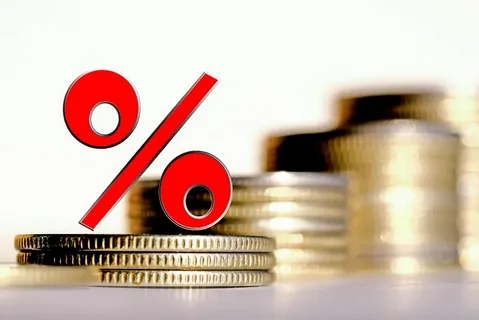 7
Денежная теория валютного курса
• Предложение денег (money supply Мs) — экзогенная переменная, регулируемая денежными властями и показывающая выпуск денег в обращение/ денежную массу.• Спрос на деньги (money demand, Мd) — эндогенная переменная, пропорциональная уровню цен, зависящая от номинальной процентной ставки и реальных доходов и показывающая потребность в реальных денежных остатках.• Денежная теория валютного курса (monetaryapproach to the exchange rate) — валютный курснациональной валюты определяется относительным спросом и предложением денег между двумя странами.
Правила денежного равновесия внутри страны
• Денежный рынок внутри страны находится в
равновесии, когда внутренний спрос на деньги равен
их предложению, определяя тем самым равновесную
процентную ставку и соответствующий ей размер
реальных денежных остатков.
• При неизменном уровне цен и спросе на деньги
увеличение предложения денег приводит к снижению
процентной ставки, сокращение предложения денег
— к ее росту.
• При неизменном уровне цен и предложении денег
рост реального производства приводит к росту
процентной ставки, сокращение реального
производства — к ее падению.
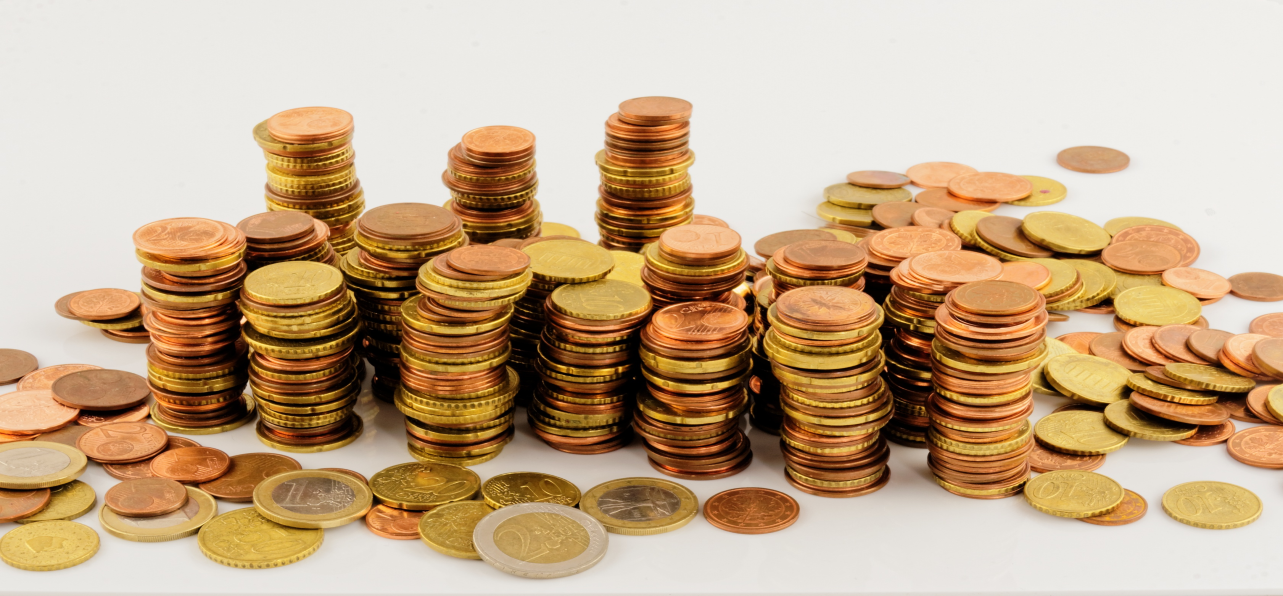 8
Роль валютного курса
• его уровень и динамика способны оказывать активноевоздействие на внешние и внутренние потоки товаров ифинансовых активов страны;• выполняет существенную функцию в денежном передаточноммеханизме, взаимодействуя с процентными ставками,параметрами денежного предложения и оказывая вместе сними влияние на общую экономическую конъюнктуругосударства;• является одной из существенных характеристик и средствобеспечения экономического баланса как внутреннегоравновесия (прежде всего, в соотношении внутренних цен,занятости и объемов производства), так и внешнегоравновесия экономики (сбалансированности внешней торговлии платежного баланса в целом).Следовательно, необходимо формирование системыего регулирования.
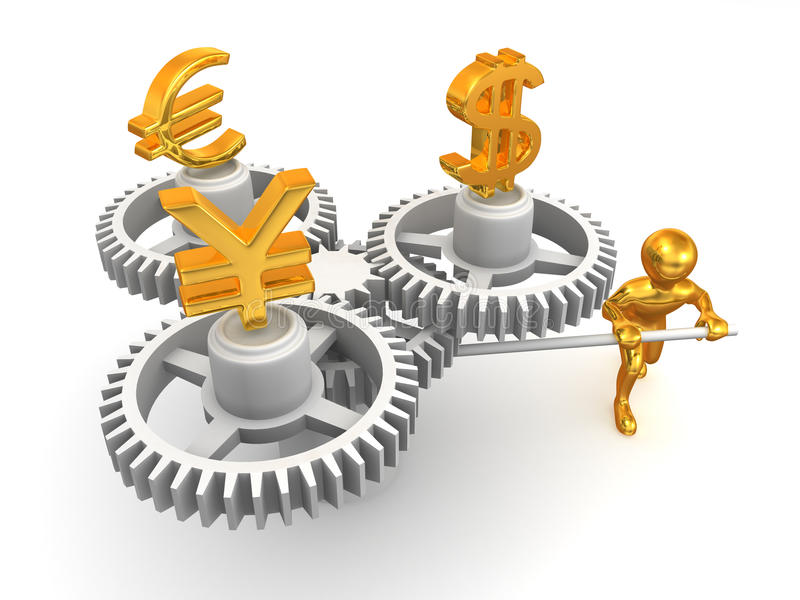 9
Что в июне-2023 будет с рублем, долларом и евро? Валютный прогноз
В мае курс рубля к доллару практически не изменился: в начале месяца за один доллар давали в среднем 79,9 рублей, столько же американская валюта стоит в конце мая. Евро подешевел — с 87 до 85 рублей. Финансовые эксперты рассказали , что ждет российскую валюту в июне.
Второй мощный фактор заключается в том, что промежуток с конца мая по июнь-июль является периодом выплаты дивидендов на российском рынке. Опять же более 50% из них будут выплачивать экспортеры. Для этого им также придется продать большую часть своей валютной выручки, таким образом давая возможность рублю укрепиться.
В связи с этим мы можем увидеть курс национальной валюты в диапазоне 75-78 рублей за доллар.
Что касается наиболее привлекательной валюты для сохранения денег, здесь нет однозначного ответа. Выбор зависит напрямую от цели и от того, в какой денежной единице она должна быть реализована. Если это краткосрочные цели внутри страны, оптимально держать накопления в рублях. Если говорить о долгосрочных целях, то в идеале составить диверсифицированный портфель, в котором будет не менее трех валют в разных пропорциях».
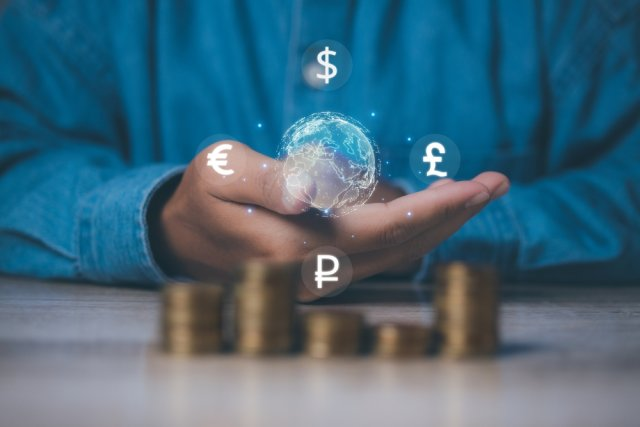 10